CS345Operating Systems
Φροντιστήριο Άσκησης 1
1
Processes
2
The fork() System Call (1)
A process calling fork() spawns a child process.
The child is almost an identical clone of the parent:
Program Text (segment .text)
Stack (ss)
PCB (eg. registers)
Data (segment .data)
#include <sys/types.h>
#include <unistd.h>

pid_t fork(void);
3
PID=28
PID=28
PID=34
p1
p1
c1
The fork() System Call (2)
The fork() is one of the those system calls, which is called once, but returns twice!
After fork() both the parent and the child are executing the same program.
On error, fork() returns -1



After fork() the execution order is not guaranteed.
Consider a piece of program

...
pid_t pid = fork();
printf(“PID: %d\n”, pid);
...

The parent will print:
PID: 34
And the child will always print:
PID: 0
fork()
4
The exec()System Call (1)
The exec() call replaces a current process’ image with a new one (i.e. loads a new program within current process).
The new image is either regular executable binary file or a shell script.
There’s no a syscall under the name exec(). By exec() we usually refer to a family of calls: 
int execl(char *path, char *arg, ...);
int execv(char *path, char *argv[]);
int execle(char *path, char *arg, ..., char *envp[]);
int execve(char *path, char *argv[], char *envp[]);
int execlp(char *file, char *arg, ...);
int execvp(char *file, char *argv[]);
Here's what l, v, e, and p mean:
l means an argument list,
v means an argument vector,
e means an environment vector, and
p means a search path.
5
PID=28
PID=28
p1
Legend:
Old Program
p1
New Program
The exec()System Call (2)
Upon success, exec() never returns to the caller. If it does return, it means the call failed. Typical reasons are: non-existent file (bad path) or bad permissions.
Arguments passed via exec() appear in the argv[] of the main() function.
For more info: man 3 exec;
exec()
6
PID=28
PID=28
PID=34
PID=34
p1
p1
c1
c1
fork() and exec() Combined
Often after doing fork() we want to load a new program into the child. E.g.: a shell.
tcsh
tcsh
tcsh
fork()
tcsh
ls
PID=34
exec(ls)
c1
7
The System wait() Call
Forces the parent to suspend execution, i.e. wait for its children or a specific child to die (terminate is more appropriate terminology, but a bit less common).
8
The System wait() Call (2)
#include <sys/types.h>
#include <sys/wait.h>

pid_t wait(int *status);
pid_t waitpid(pid_t pid, int *status, int options);
The wait() causes the parent to wait for any child process.
The waitpid() waits for the child with specific PID.

The return value is:
PID of the exited process, if no error
(-1) if an error has happened
9
The exit() System Call
#include <stdlib.h>

 void exit(int status);
This call gracefully terminates process execution. Gracefully means it does clean up and release of resources, and puts the process into the zombie state.
By calling wait(), the parent cleans up all its zombie children.
exit() specifies a return value from the program, which a parent process might want to examine as well as status of the dead process.
10
The pause() system call
#include <unistd.h>

 int pause(void);
Used to suspend process until a signal arrives
Signal action can be the execution of a handler function or process termination
only returns (-1) when a signal was caught and the signal-catching function returned
11
Process states
Zombie: has completed execution, still has an entry in the process table
Orphan: parent has finished or terminated while this process is still running
Daemon: runs as a background process, not under the direct control of an interactive user
12
Zombie process
13
Signals
14
Process interaction with signals
Unix supports a signal facility, looks like a software version of the interrupt subsystem of a normal CPU
Process can send a signal to another
Kernel can send signal to a process (like an interrupt)
Process can handle or ignore  a given call
Handle a signal by binding a function to the arrival of a designated signal
15
Sending a signal: kill() system call
16
Handling signals: signal()
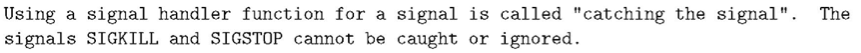 17
Assignment 1 tips
First experiment with fork() and getpid(), getppid()
Use simple printf statements to distinguish parent from child (through pid)
Send simple signal to child
Create signal handlers 
For 1st time called ( “starting – pid’)
For all other times called (“process – pid”)
To handle Ctrl-C
For termination of child process
Create logic for alternating execution
18